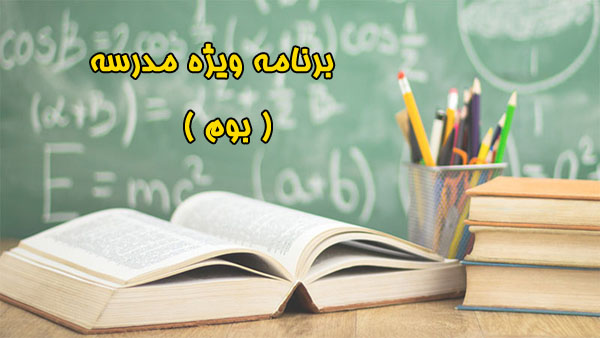 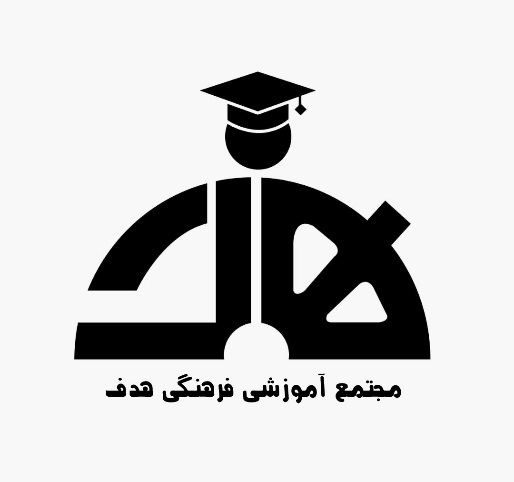 مدرسه غیر دولتی هدف دوره متوسطه اول
سال تحصیلی 1402-1401
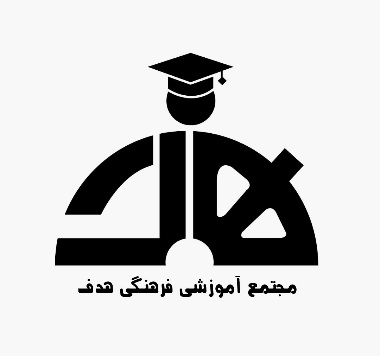 طرح بوم چیست؟
حدود یک صد سال از شکل گیری نظام آموزشی رسمی در شکل معاصر آن در کشورمان می گذرد؛ در این مدت مدارس و معلمان ما، به اقتضای تغییر و تحولات سیاسی _ اجتماعی، سیاست های کلان آموزشی و رشد و توسعه دانش و فناوری ها، نقش ها و مسئولیت های متفاوتی در عرصه تعلیم و تربیت بر عهده داشته اند.
در برهه هایی از زمان مسئولیت تهیه و تدوین برنامه های درسی، اجرا و آموزش آن ها به میزان زیادی بر عهده ی مدارس و معلمان بوده و در مقاطعی نیز این مسئولیت منحصر بر اجرای برنامه های از پیش تعیین شده و آموزش کتاب های درسی شده است و در زمان های دیگری عمدتا هم گونه ها و ترکیب های مختلفی از این دو وضعیت را شاهد بوده ایم.
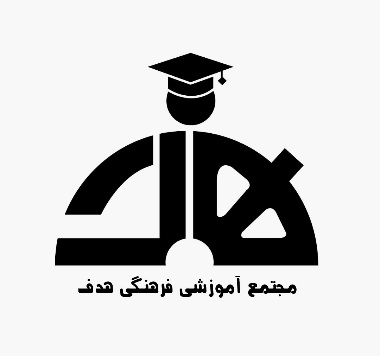 اما در حال حاضر و بر اساس آخرین تغییرات و مصوبات سند تحول  بنیادین آموزش و پرورش و سند برنامه درسی ملی، مدارس و معلمان  ما قرار است چه نقش و مسئولیت جدیدی بر عهده داشته باشند؟ و نقش مدیران به عنوان رهبر برنامه درسی مدرسه در این باره چیست؟
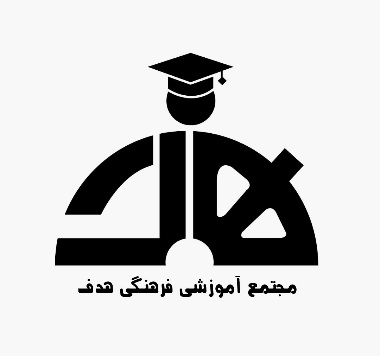 تعریف برنامه ویژه مدرسه:
برنامه ویژه مدرسه برنامه ای است که با اعتماد به صلاحیت و توان مدرسه، مجوز برنامه ریزی درسی، اجرا و ارزشیابی، حجم معینی از زمان رسمی آموزش را با رعایت چارچوب های مقرر به مدرسه واگذار می نماید.
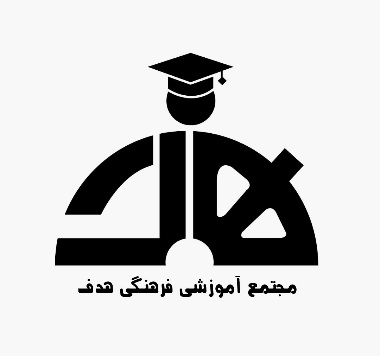 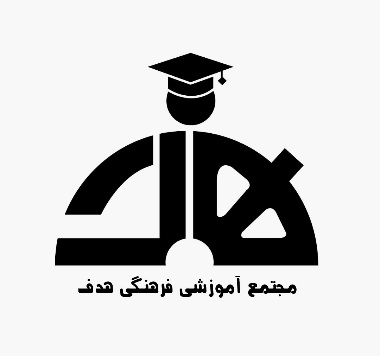 نمونه موضوعات ، مهارت و فعالیت های میدانی مناسب برای برنامه ویژه مدرسه
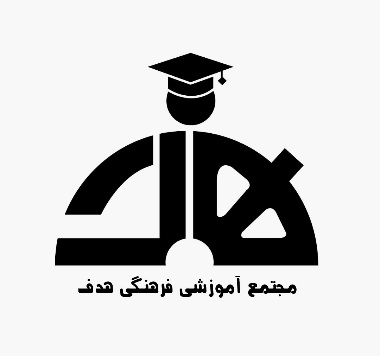 نمونه موضوعات ، مهارت و فعالیت های میدانی مناسب برای برنامه ویژه مدرسه
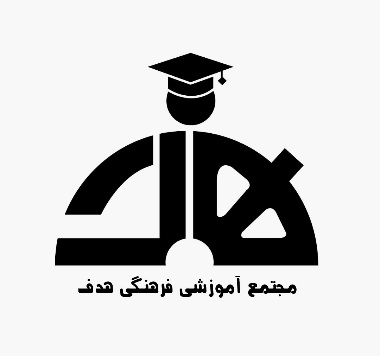 آموزش تعمیرات موبایل سخت افزاری و نرم افزاری سر فصل مطالب اجرایی در طرح بوم مجتمع آموزشی فرهنگی هدف دوره متوسطه اول